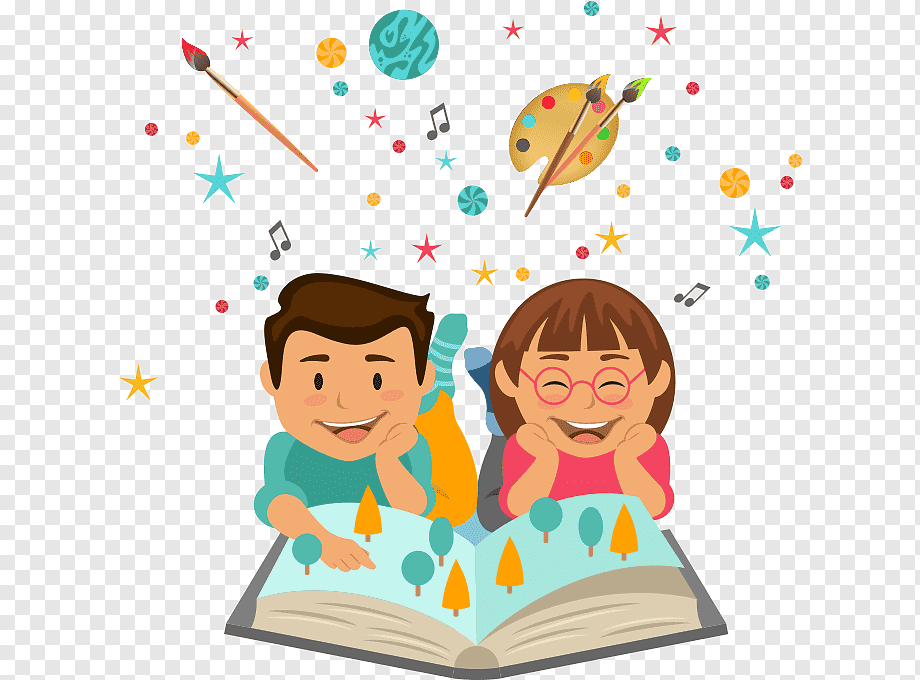 DİLİMİZİN ZENGİNLİKLERİ PROJESİ
 
Bakanımız Sayın Yusuf TEKİN tarafından 1 Kasım 2023 tarihinde tanıtımı yapılan
 
"Dilimizin Zenginlikleri Projesi okullarda yapılacak söz varlığını zenginleştirme çalışmaları ile öğrencilerin dilimizin zenginliklerini tanımasını, kültür taşıyıcısı olan sözcüklerimizle buluşmasını, buna bağlı olarak da dili iyi kullanmasını ve düşünce dünyasını geliştirmesini amaçlamaktadır.
PROJEDE NELER YAPILACAK
 
       Etkileşimli/Paylaşımlı Kitap Okuma Etkinlikleri
 
        Hikâye Tamamlama Etkinlikleri
 
         Hikâye Kartı Hazırlama Etkinlikleri
 
         Söyle-Çiz Çalışmaları
 
          Kitap Tanıtma Çalışmaları
 
          Kelime Bulma Oyunları
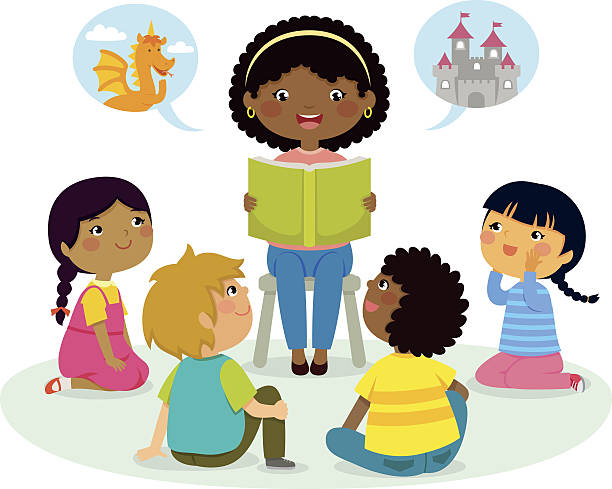 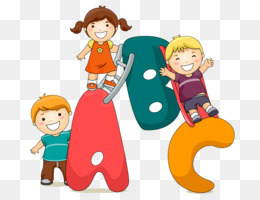